Игарка
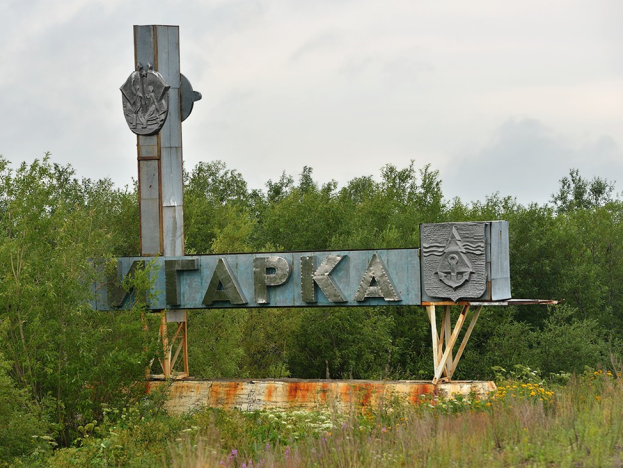 Игарка
Город расположен на берегу Игарской протоки Енисея. Находится за полярным кругом, в зоне распространения вечной мерзлоты. 
В начале 20 века на месте города существовал стан Старая Игарка. В 1929 году начали строить порт по вывозу леса. В 1931 году поселок получил статус города.
Символы Игарки
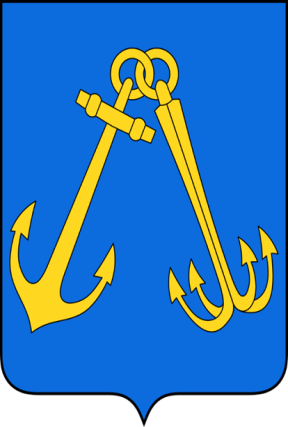 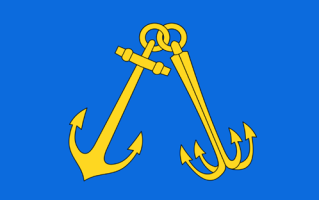 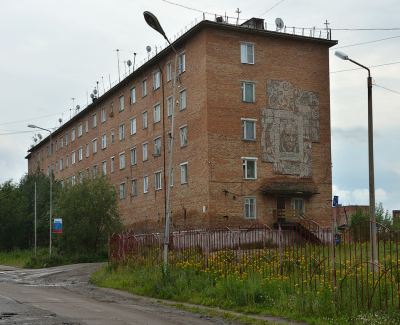 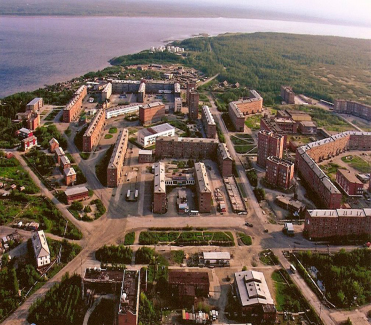 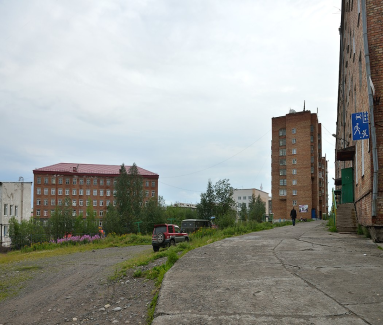 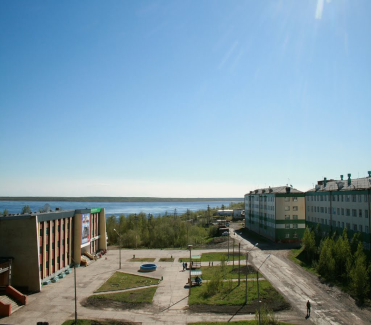 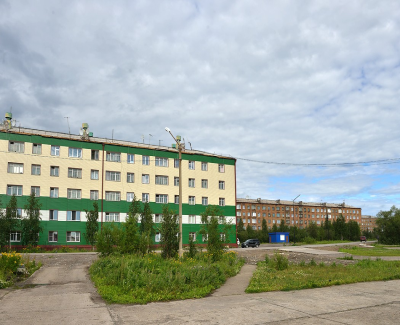 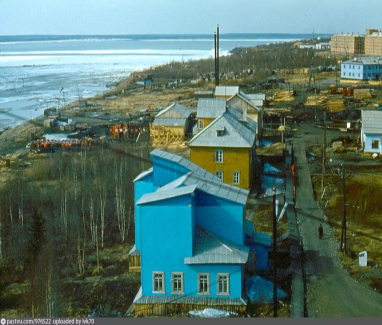 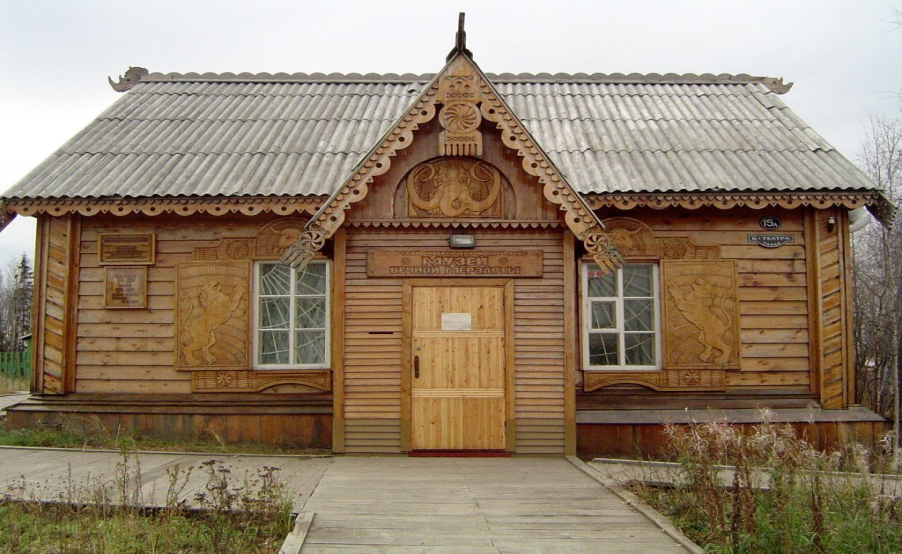 Музей вечной мерзлоты
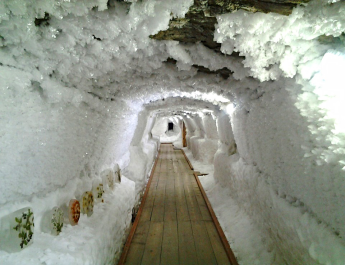 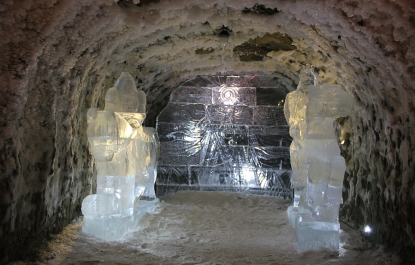 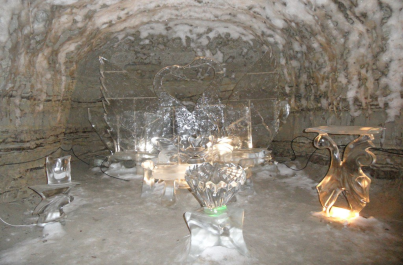 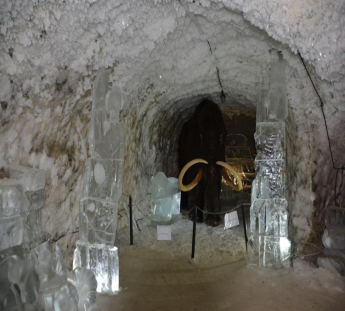 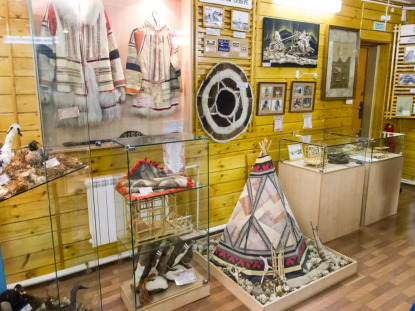 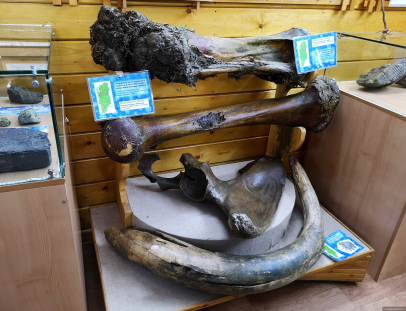 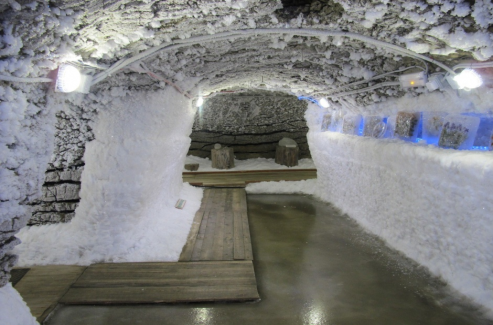 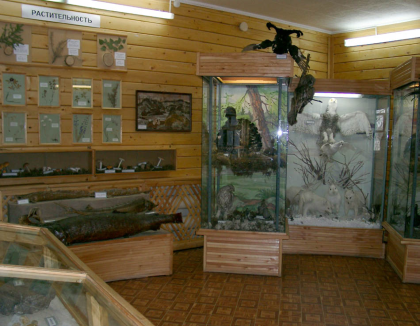 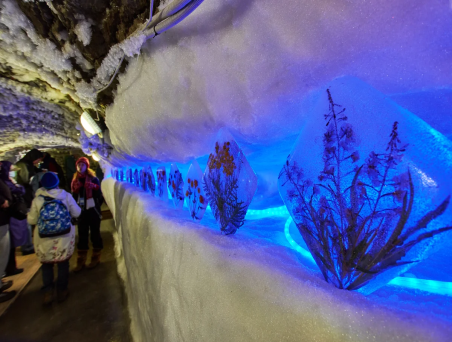 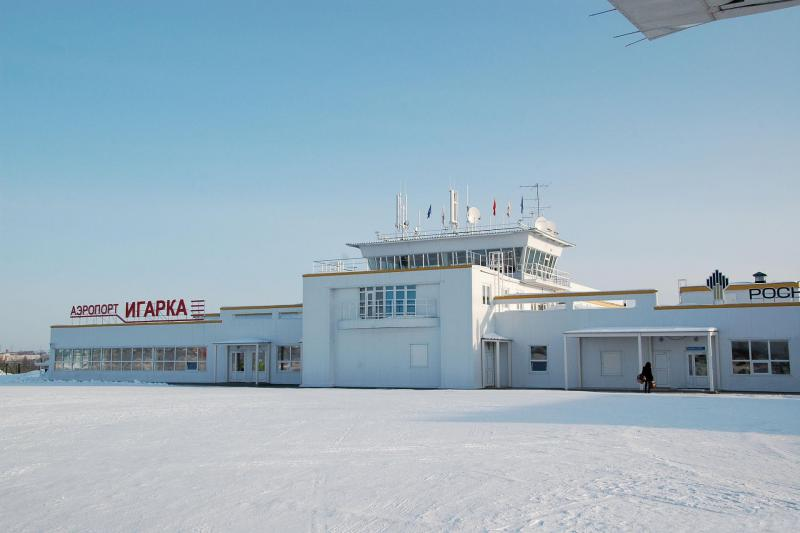 Аэропорт Игарка
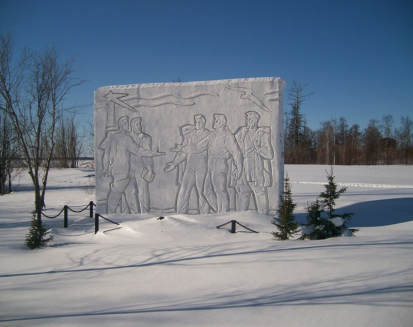 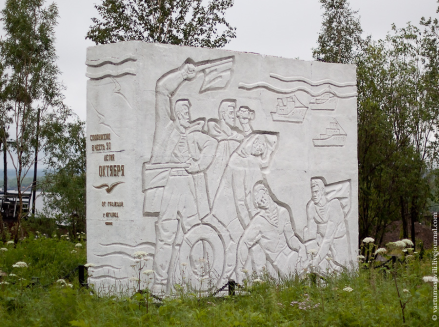 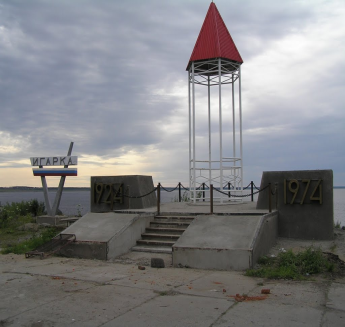 Памятники Игарки
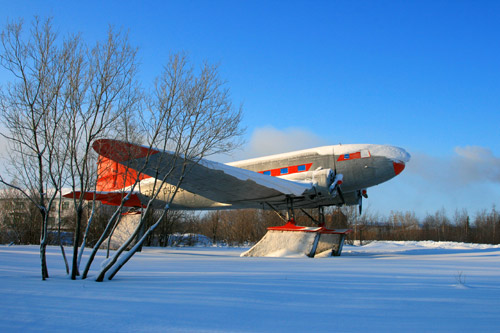 Самолет «ЛИ-2»
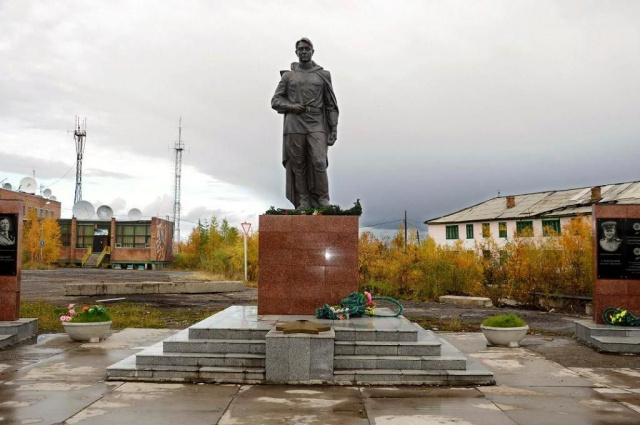 Мемориал в память о Победе в ВОВ
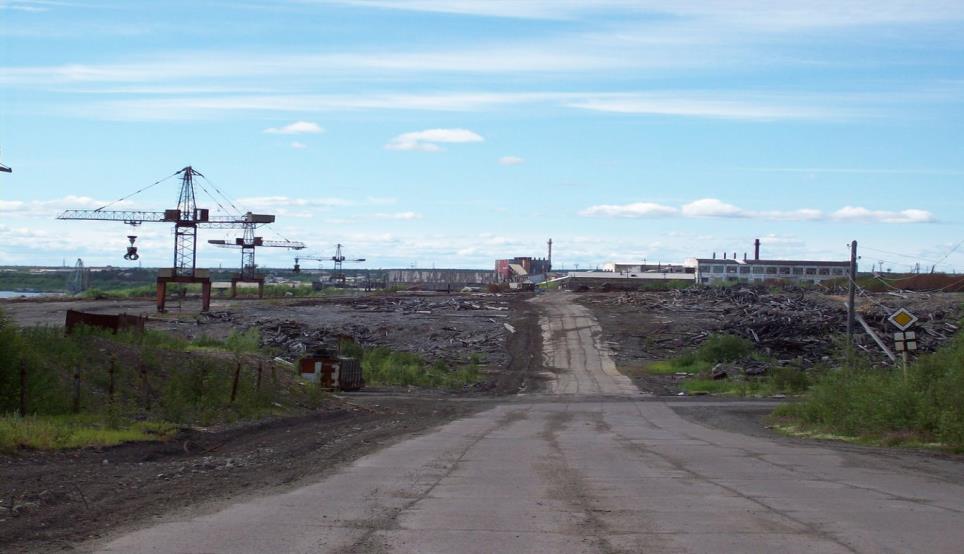 Лесопильный комбинат
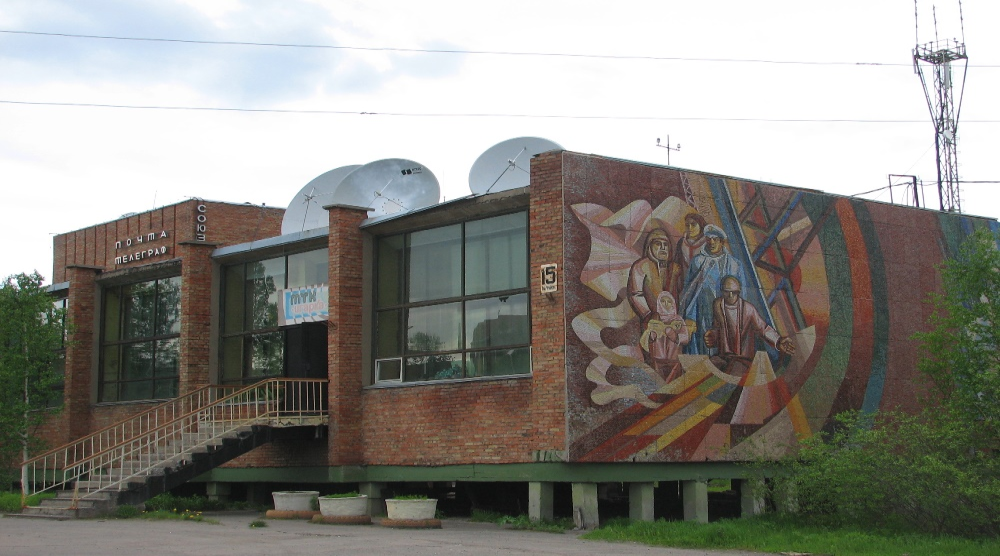 Кинотеатр в Игарке
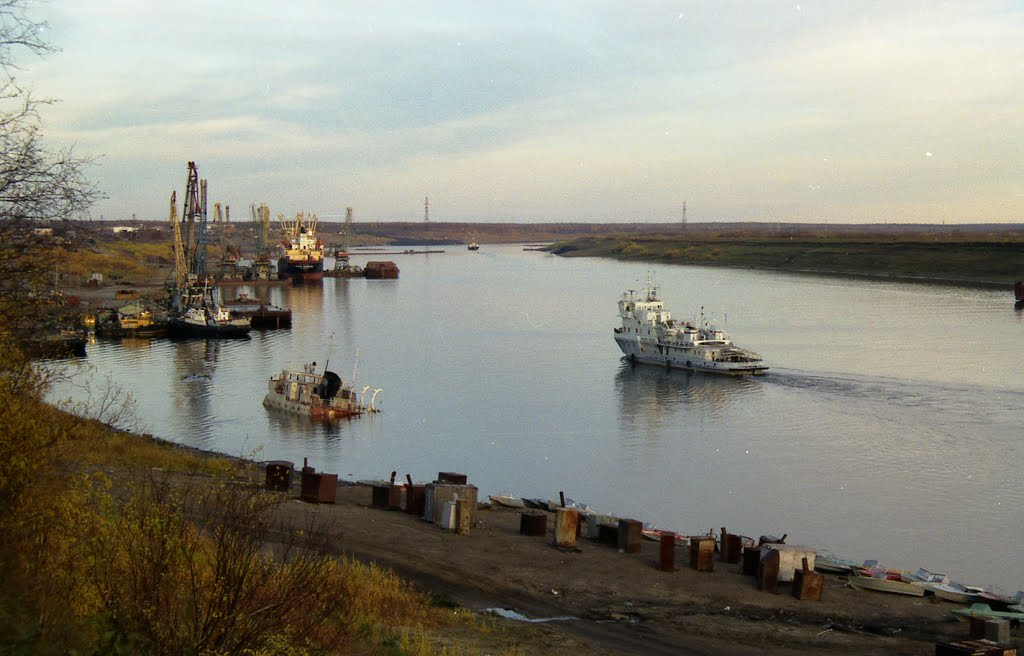 Порт Игарки
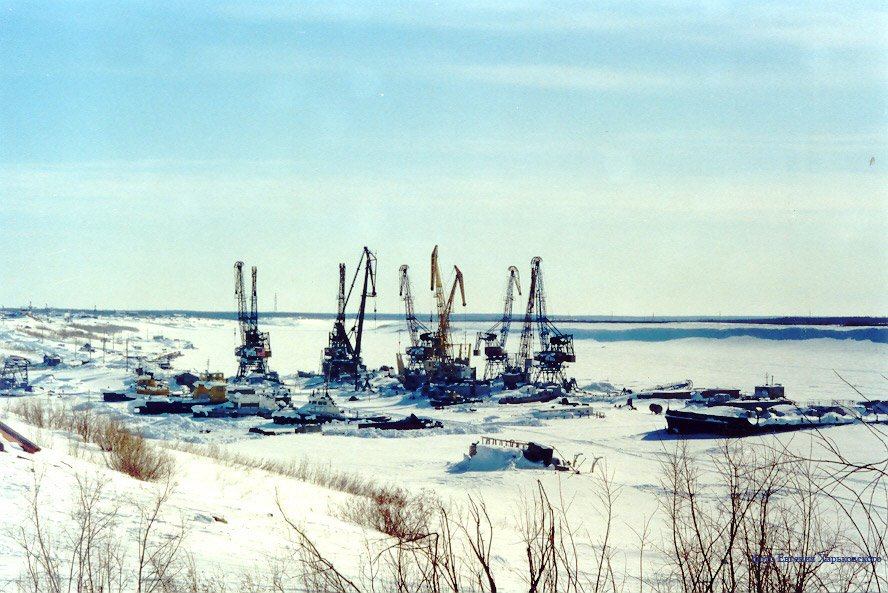 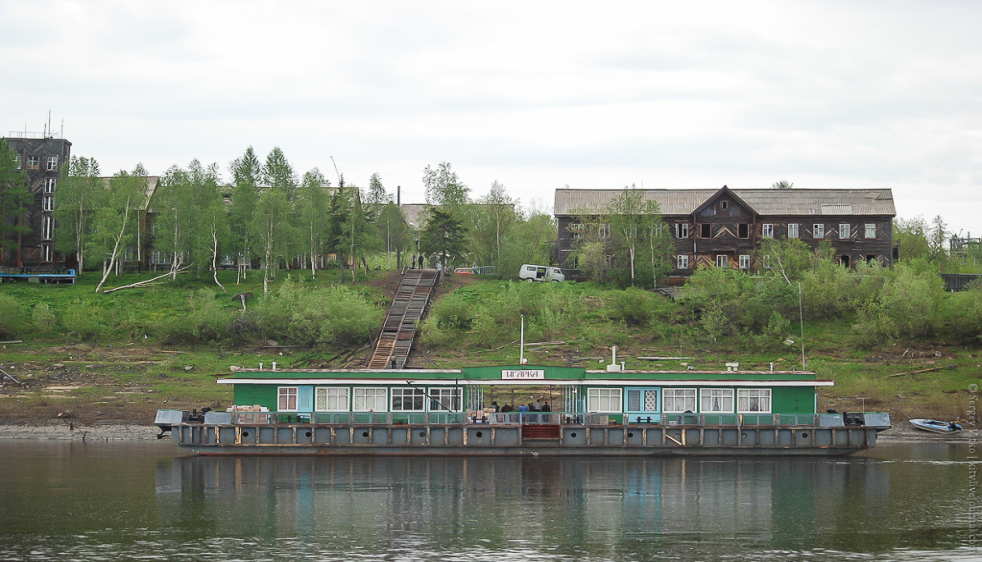 Пристань Игарка
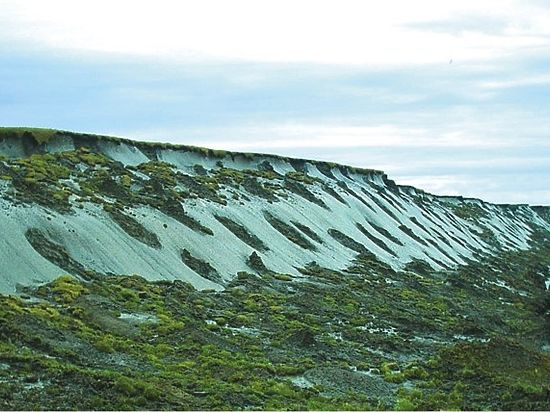 Природный ледоминеральный комплекс «Ледяная гора»